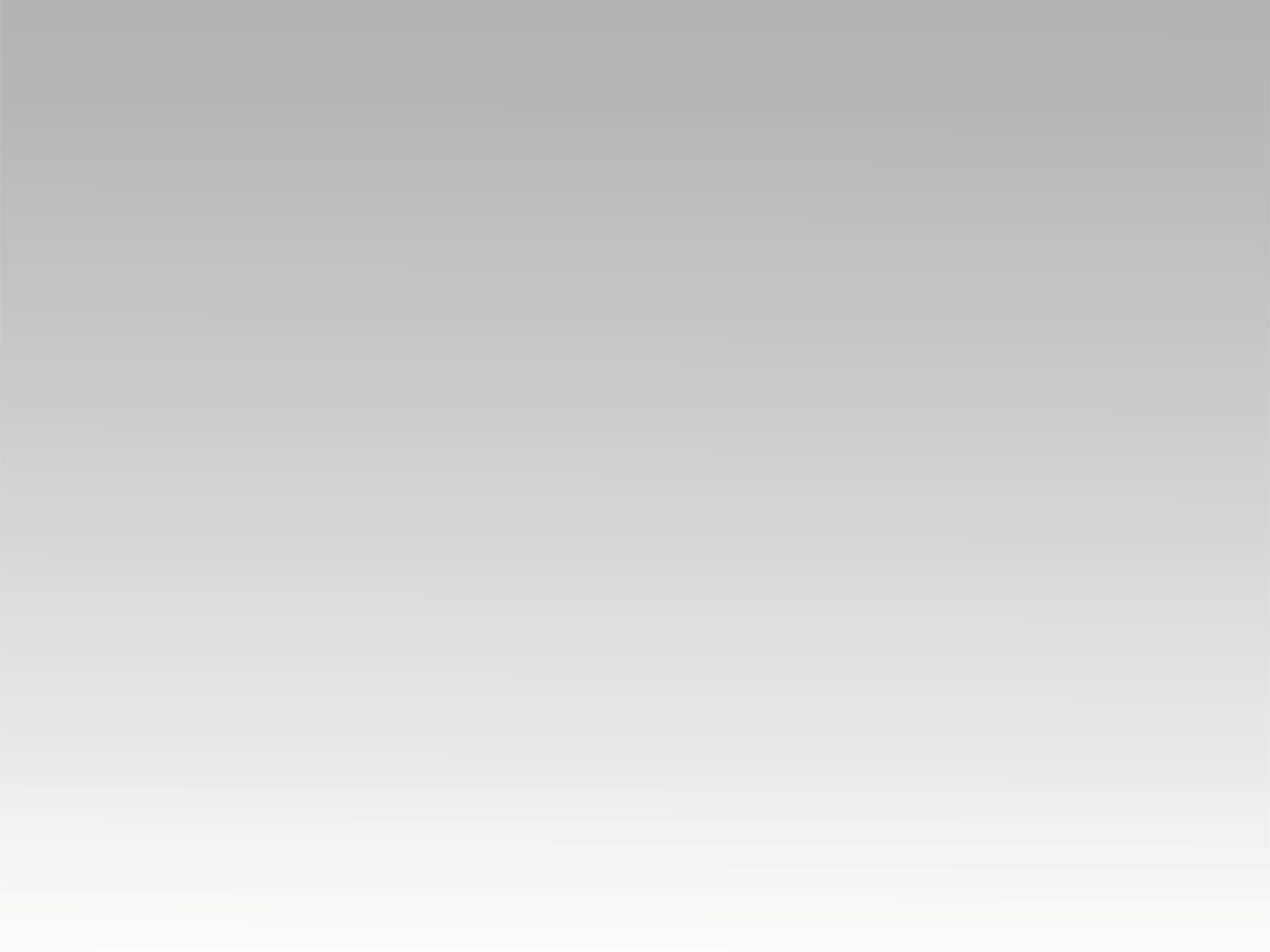 تـرنيــمة
فرحي بيزيد
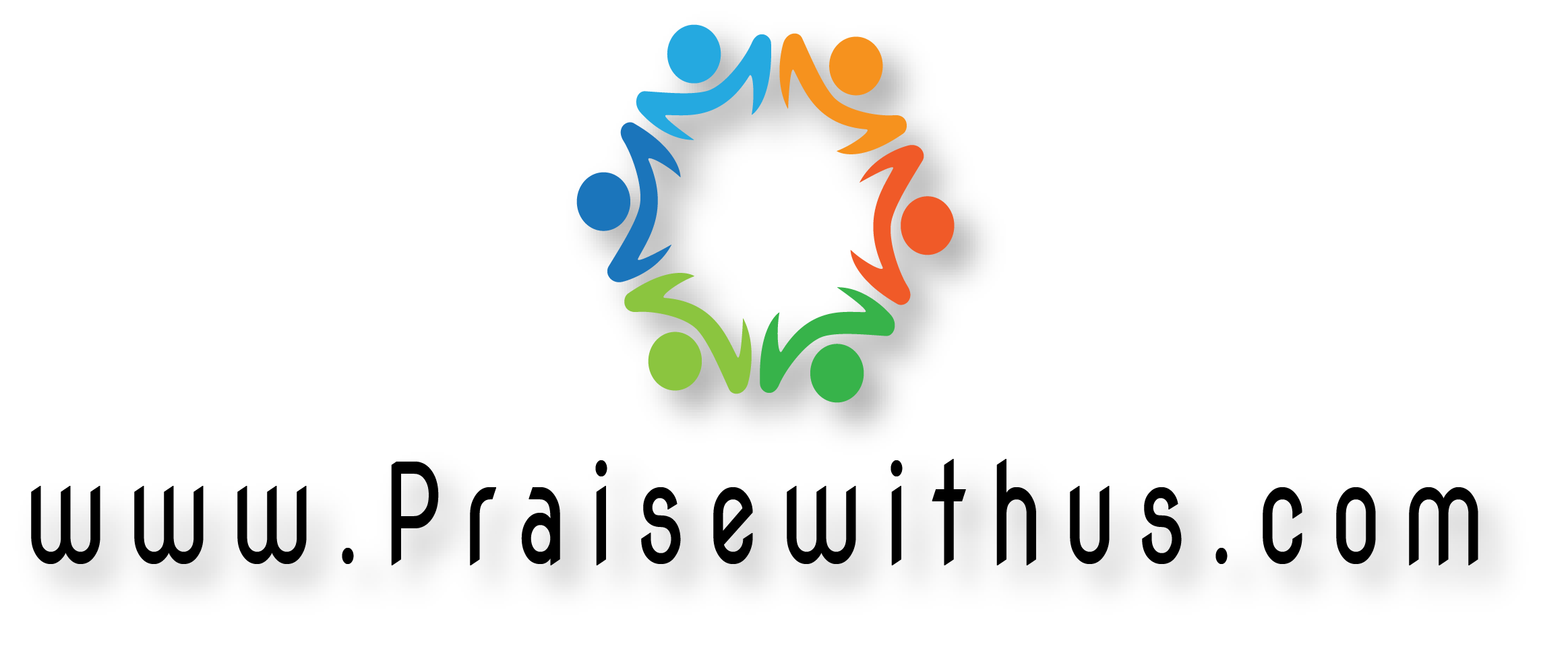 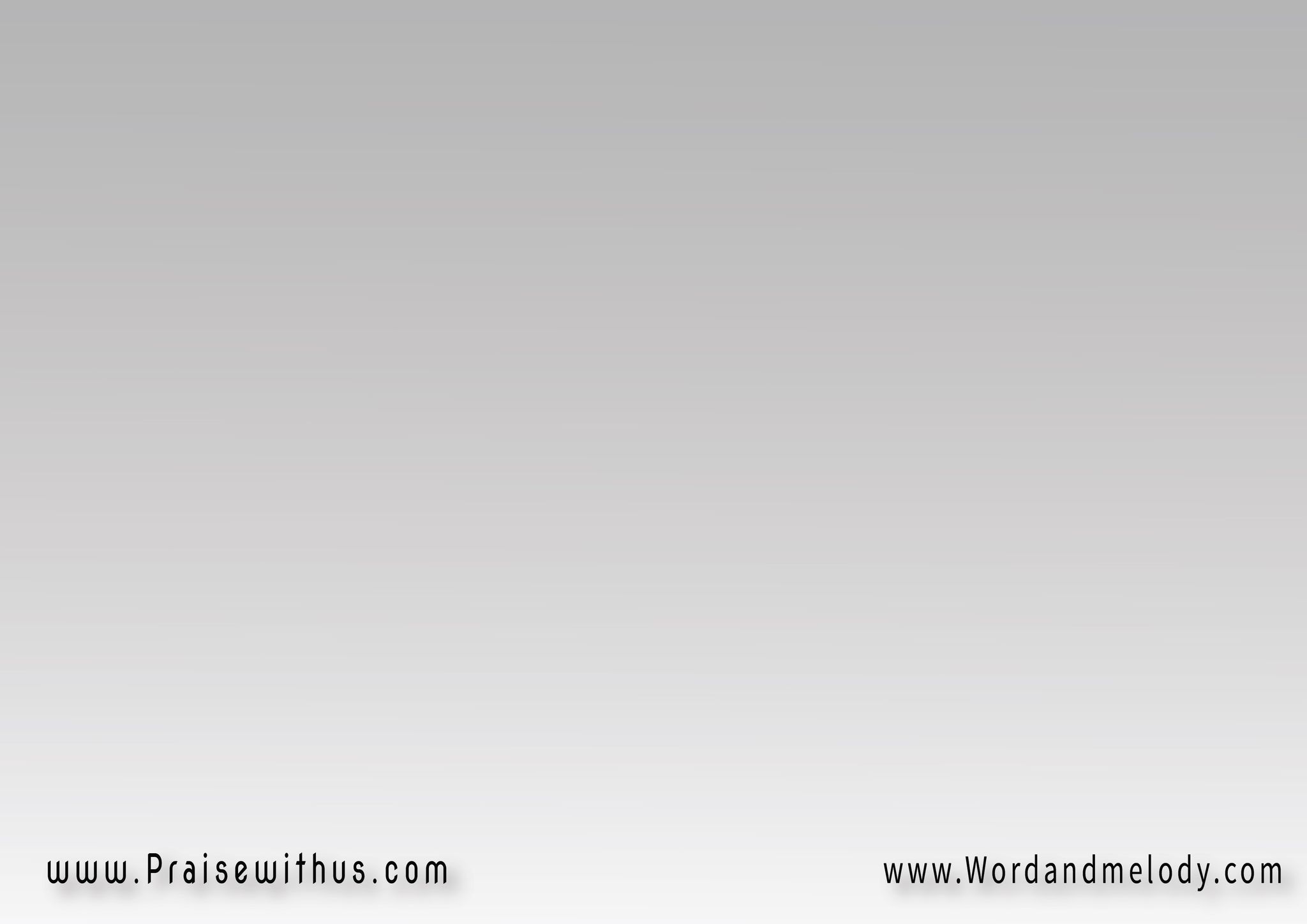 (فرحي بيزيد 
وأنا ماشي مع يسوع
فرحي بيزيد 
ومافيش تاني رجوع)٢
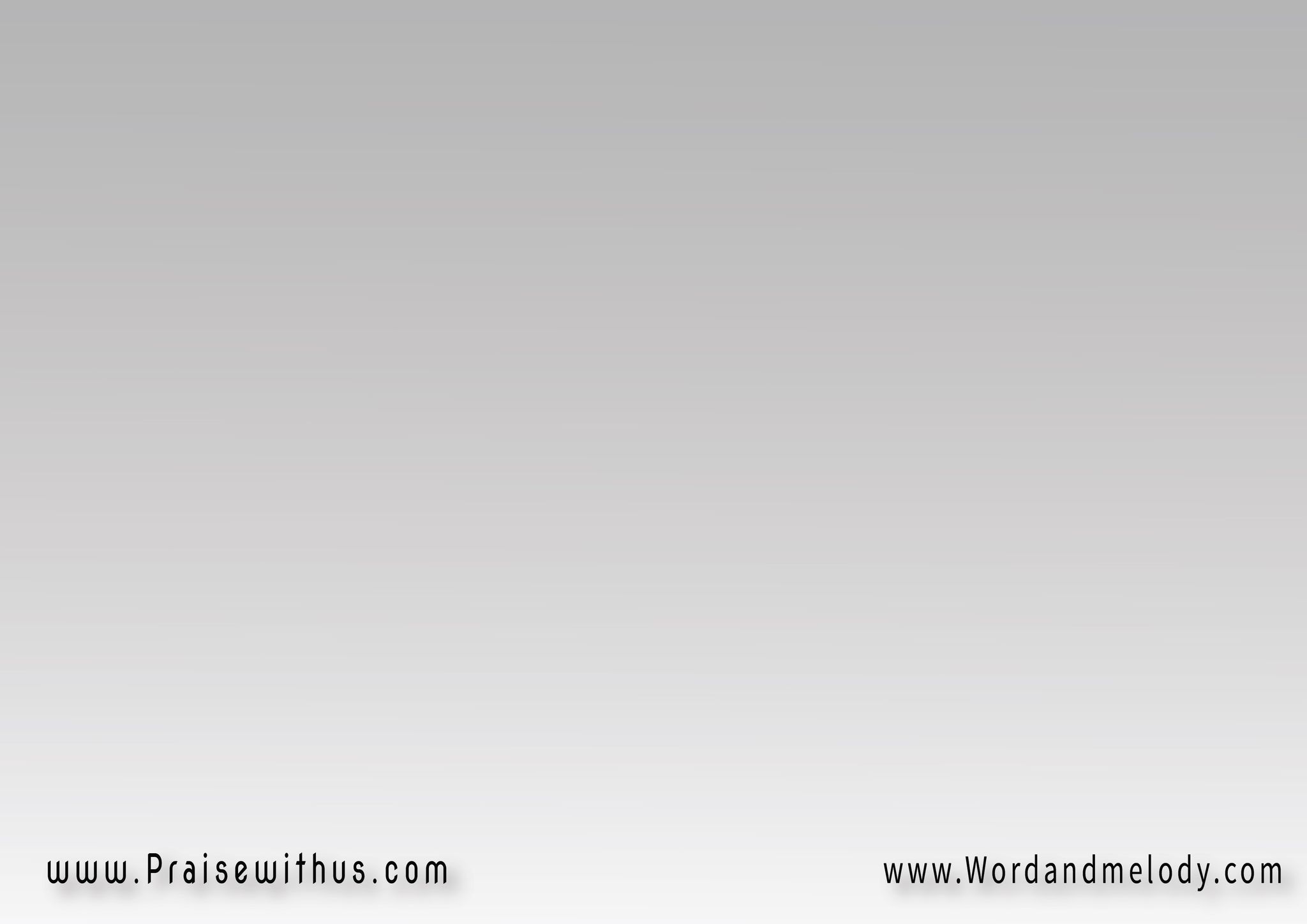 بحبه في الصبح 
لما أشوف الشمس طالعة 
بحبه في الليل 
لانه خد باله مني
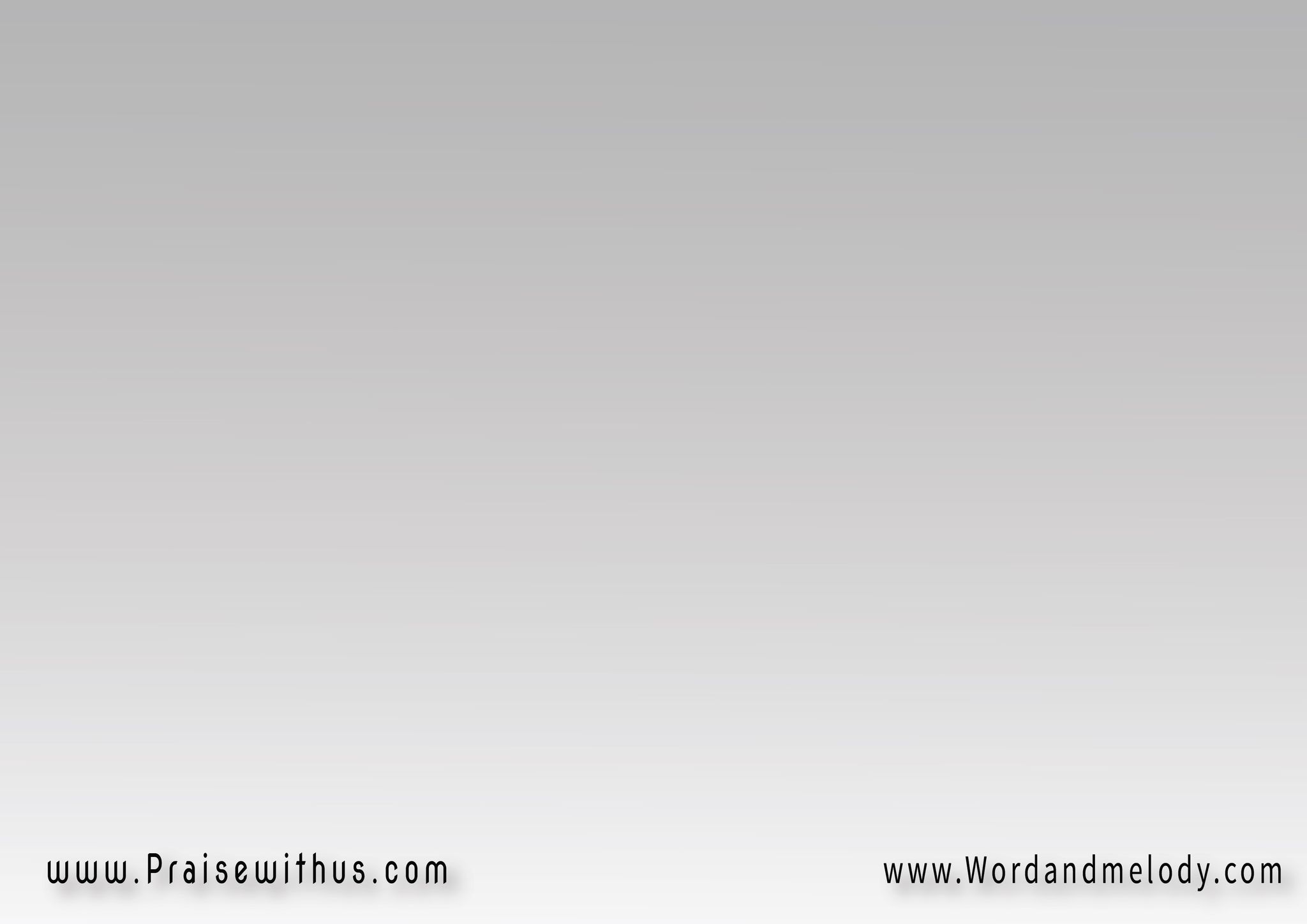 ولو في يوم من الأيام 
أحس إني متضايق 
أفتكر إنه حبني 
وبيحبني على طول
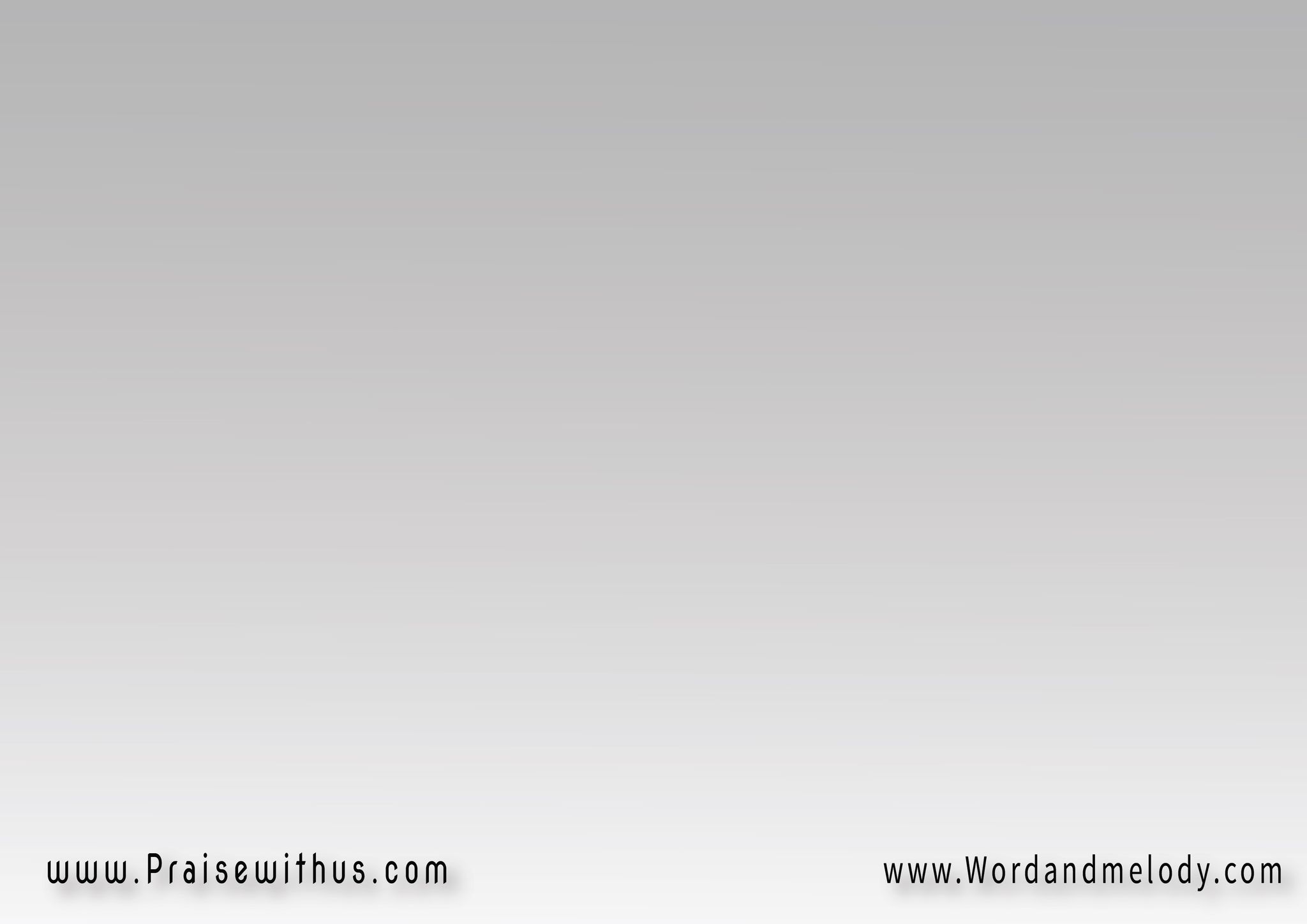 (فرحي بيزيد 
وأنا ماشي مع يسوع
فرحي بيزيد 
ومافيش تاني رجوع)٢
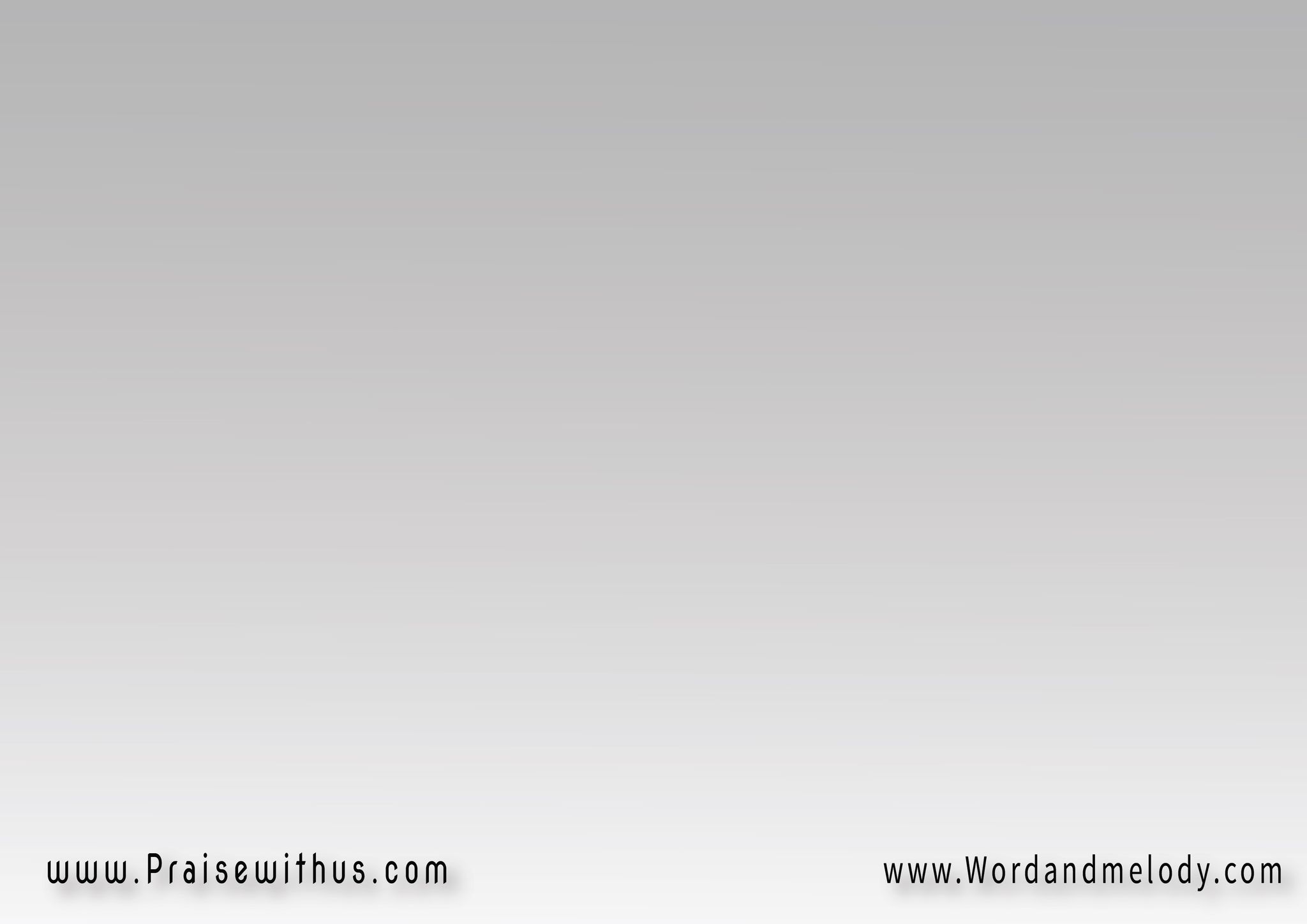 بحبه في الصبح 
لما أشوف الشمس طالعة 
بحبه في الليل 
لانه خد باله مني
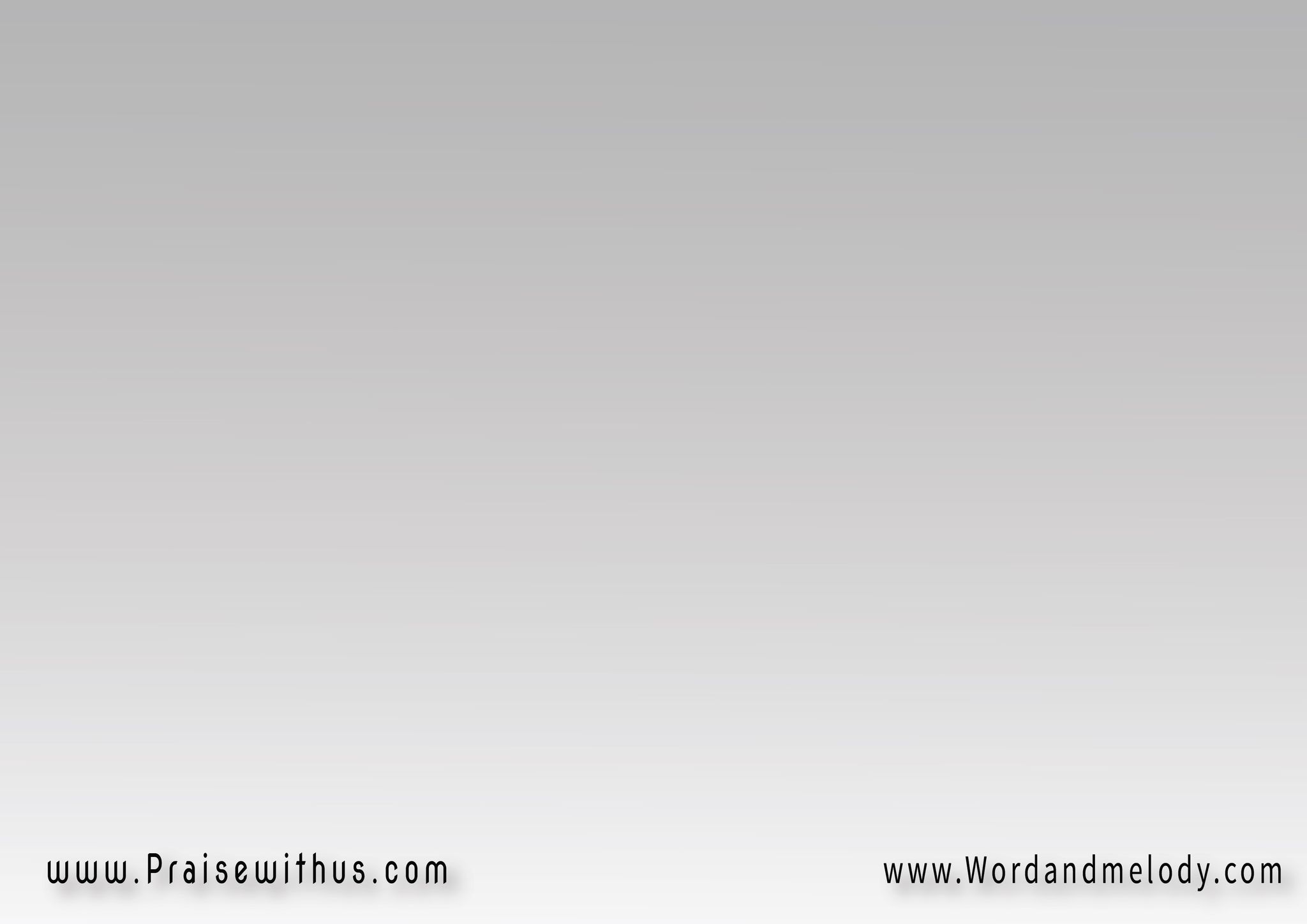 ولو في يوم من الأيام 
أحس إني متضايق 
أفتكر إنه حبني 
وبيحبني على طول
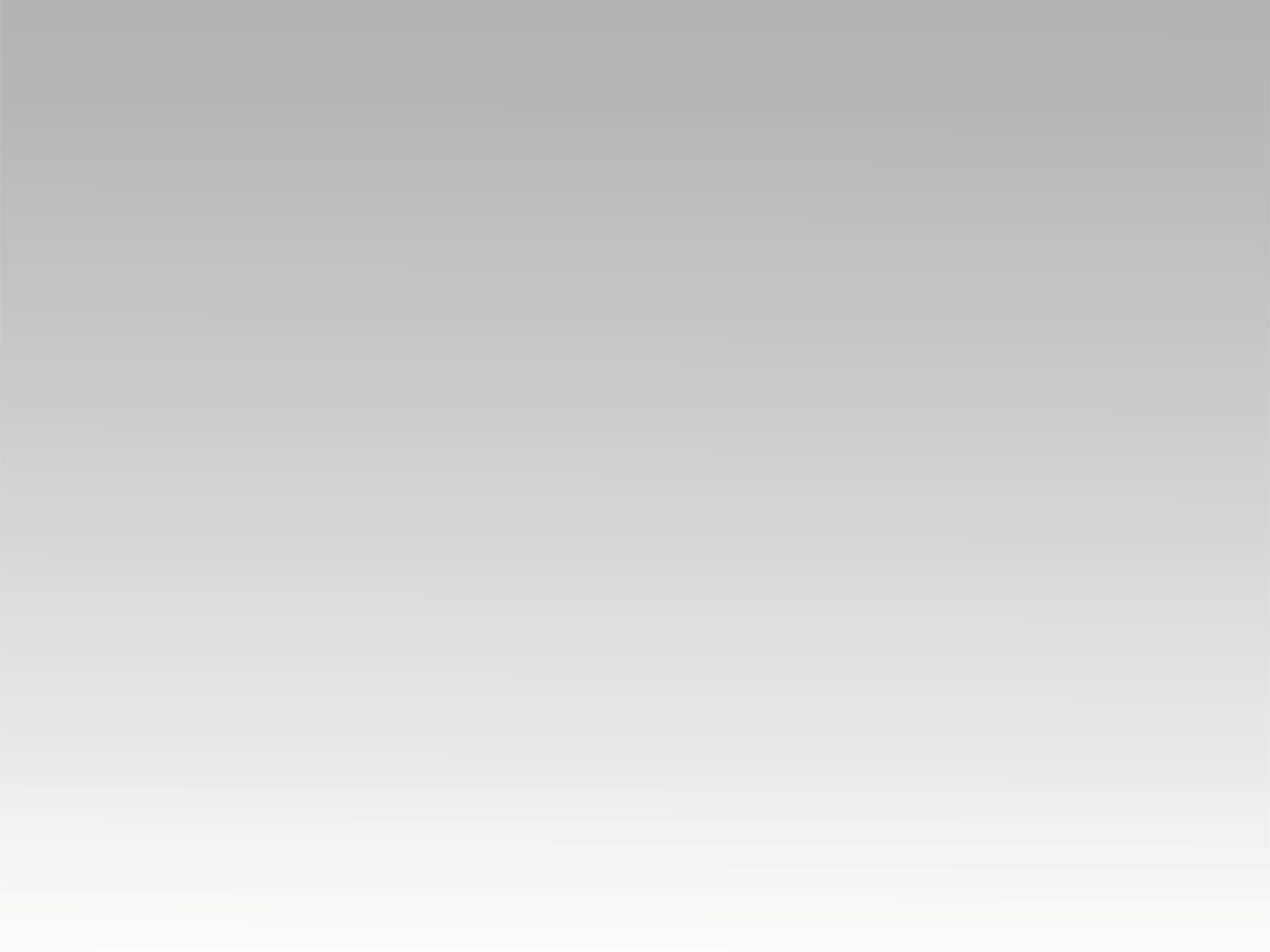 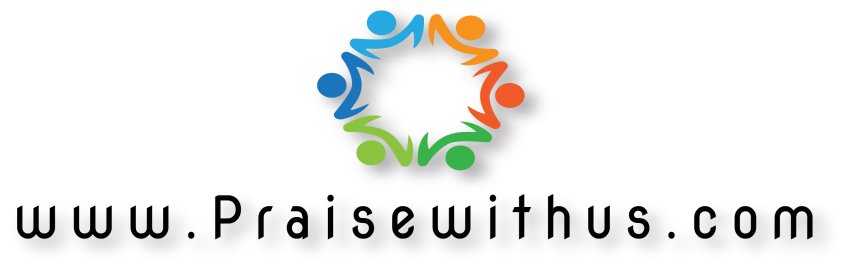